МІНІСТЕРСТВО ОСВІТИ І НАУКИ УКРАЇНИМІНІСТЕРСТВО ОХОРОНИ ЗДОРОВ’Я УКРАЇНИКЗ «ХУСТСЬКИЙ БАЗОВИЙ  МЕДИЧНИЙ  ФАХОВИЙ  КОЛЕДЖ» ЗАКАРПАТСЬКОЇ  ОБЛАСНОЇ  РАДИ
Методичний   тиждень предметної (циклової) комісії – викладачів професійно-практичної підготовки (вузьких спеціальностей та хірургії)  
з 31.03 по 04.04.2025р.

Тематика тижня: «Хронічні ускладнення цукрового діабету та їх профілактика»
Актуальність:
Цукровий діабет –хронічне ендокринне захворювання , зумовлене абсолютною або відносною інсуліновою недостатністю і характеризується порушенням всіх видів обміну речовин, перш за все вуглеводного і проявляється станом гіперглікемії .ЦД –найпоширеніше ендокринне захворювання . Більше 400млн людей по всьому світу  живуть з ЦД та прогнозується, що поширеність зростатиме. За визначенням ВООЗ  ЦД набув статусу неінфекційної епідемії ХХІ століття
Цукровий діабет увійшов у тріаду захворювань, які найчастіше  є причиною інвалідізації та смертності( атеросклероз, онкологічні захворювання, ЦД), часто призводить до ампутації кінцівок, втрати зору, ниркової недостатності і провокує серцево-судинні захворювання).
Небезпечним є те,що половина пацієнтів з ЦД навіть не здогадуються про свою недугу тому, що хвороба протікає безсимптомно.  Деякі пацієнти порівнюють своє захворювання з американськими горками, що ніколи невідомо, що чекає наперед, але треба вселяти в них впевненість у завтрашній день, а завдання держави, громадських організацій, медичних працівників, самих пацієнтів – докласти максимум зусиль до інформування населення про те, що постійний контроль ЦД дозволяє жити повноцінним життям практично не змінюючи його ритму.
Мета:
Наголосити на важливості  та актуальності проблеми цукрового діабету, опанувати чинники цукрового діабету і механізми розвитку можливих тяжких ускладнень , планувати профілактичні заходи і знати роль медичних сестер, фельдшерів , акушерок у лікуванні, здійсненню догляду за пацієнтами, профілактиці . 
Ознайомити студентів з з клінічними проявами діабету, класифікацією, сучасними методами діагностики та навчанню пацієнтів контролювати  перебіг діабету .
Довести до відома студентів , що максимальне інформування населення про те, що постійний контроль  цукрового діабету( моніторинг рівня глюкози у крові,інсулінотерапія або прийом цукрознижувальних препаратів ,здорова дієта і здоровий образ життя)  дозволяє жити пацієнтам повноцінним життям, практично не змінюючи його ритму,уникнути тяжких ускладнень цукрового діабету, які найчастіше є причиною інвалідізації та смертності(атеросклероз, сліпота, діабетична стопа, ниркова недостатність).
Розгляд  та обговорення комплексу методичного забезпечення теоретичного та практичного занять  з внутрішньої медицини на тему : “цукровий діабет і вагітність”, підготовленого викладачем Безручко О.М.
РОЗГЛЯД ПАМ’ЯТКИ “ЩО ПОТРІБНО ЗНАТИ ПРО ЦУКРОВИЙ ДІАБЕТ?”
Розгляд пам’ятки “ що потрібно знати про цукровий діабет?”
ТЕМАТИЧНА ВИСТАВКА САНІТАРНИХ ТА ІНФОРМАЦІЙНИХ БЮЛЕТНІВ ПРО УСКЛАДНЕННЯ ЦУКРОВОГО ДІАБЕТУ
Діабетична стопа  або синдром  діабетичної  стопи
Надзвичайно важливим при цукровому діабеті є організація харчування
роль медичної сестри в організації та здійсненні медсестринського процесу
02.04.2025Р.Студентська конференція 
        МУЛЬТИМЕДІЙНИХ ПРЕЗЕНТАЦІЙ	 
на тему:
 “Хронічні ускладнення цукрового
 діабету та їх профілактика”
Презентації  підготували та  проводять студенти- гуртківці 41 групи відділення Лікувальна справа 
Джус Олександра, Грець Микола, Штефко Вікторія, Черепко Сніжана.
ВІДКРИВАЄ КОНФЕРЕНЦІЮ СТУДЕНТКА 41 ГРУПИ ГОЛЯК ВАНЕССА
ПРЕЗЕНТАЦІЮ НА ТЕМУ : ДІАБЕТИЧНА СТОПА ПРЕДСТАВЛЯЄ СТУДЕНТКА 41 ГРУПИ ОЛЕКСАНДРА ДЖУС
ПРЕЗЕНТУАЦІЮ ПРОВОДИТЬ СТУДЕНТКА  ДЖУС  ОЛЕКСАНДРА
ГРЕЦЬ  МИКОЛА ПРЕДСТАВЛЯЄ ПРЕЗЕНТАЦІЮ НА ТЕМУ : ДІАБЕТИЧНА НЕФРОПАТІЯ
СТУДЕНТКА  ШТЕФКО ВІКТОРІЯ ПРОВОДИТЬ ПРЕЗЕНТАЦІЮ НА ТЕМУ : ДІАБЕТИЧНА РЕТИНОПАТІЯ
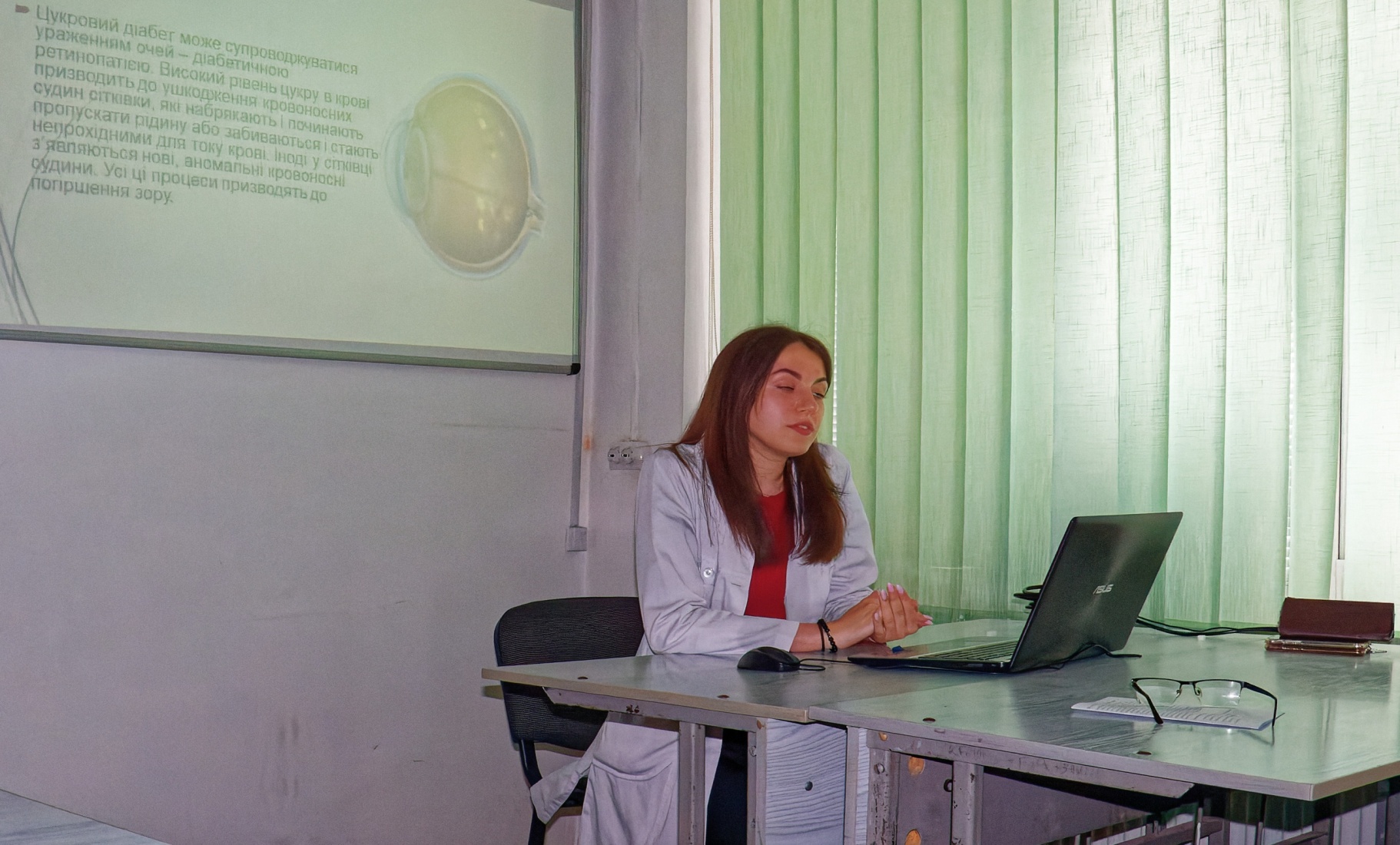 СТУДЕНТКА  Черепко СНІЖАНА ПРЕЗЕНТУЄ СВОЮ РОБОТУ НА ТЕМУ : ДІАБЕТИЧНА НЕЙРОПАТІЯ
СТУДЕНТСЬКА КОНФЕРЕНЦІЯ
УЧАСНИКИ СТУДЕНТСЬКОЇ КОНФЕРЕНЦІЇ